إدارة المنشآت الصغيرةد. وفاء المبيريك
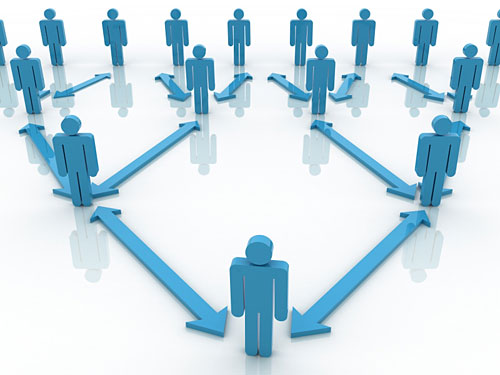 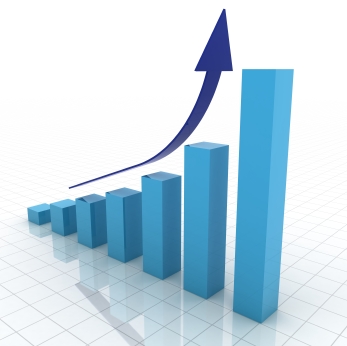 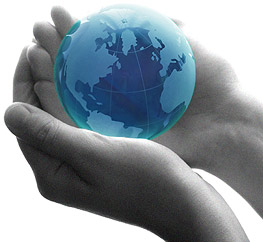 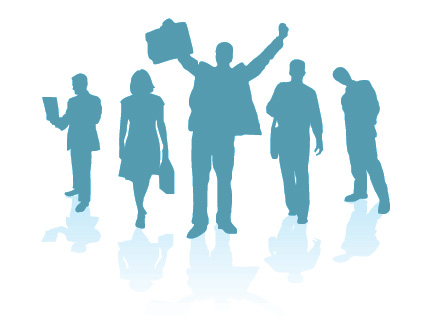 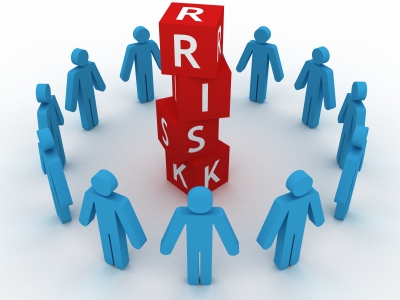 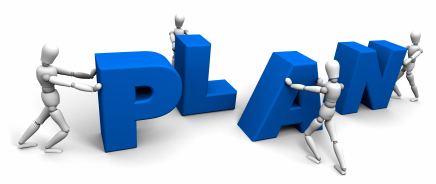 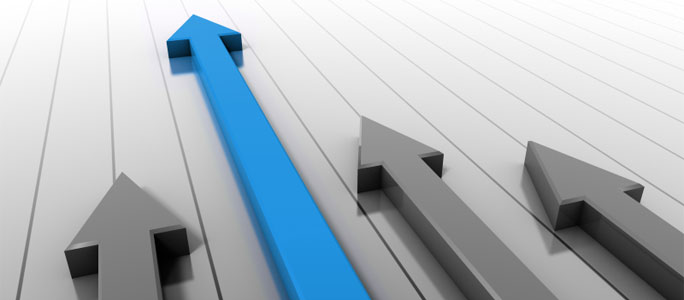 الفصل التاسع
المحتويات
التخطيط
التنظيم
التوجيه
الرقابة
التخطيط  Planning
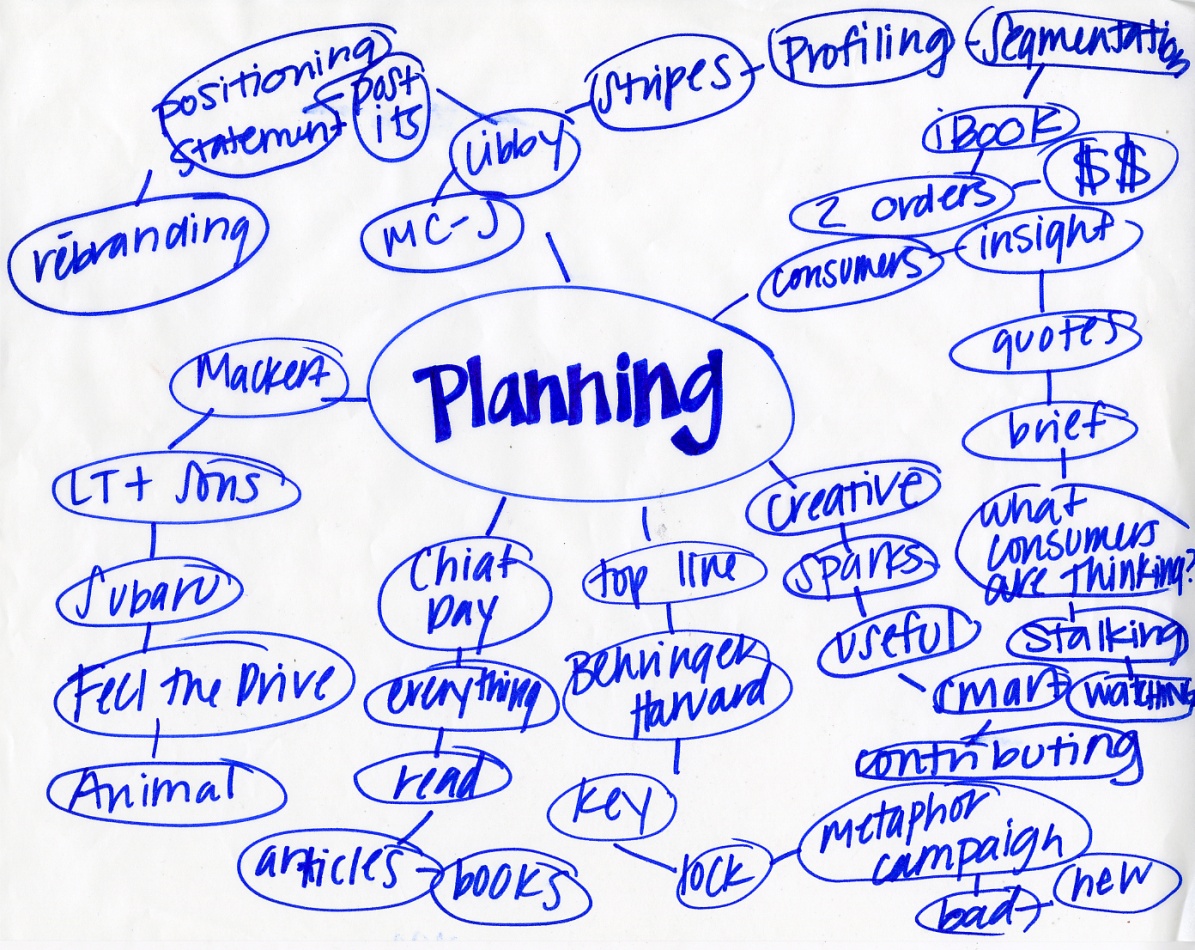 التخطيط  Planning
التعريف:
التخطيط هو عملية وضع أهداف للمشروع الصغير من تحديد الخطوات اللازمة لتحقيق هذه الأهداف
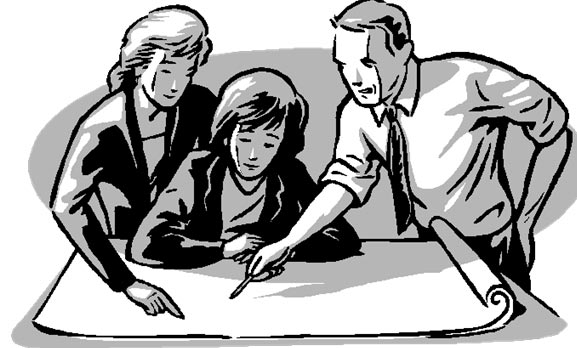 التخطيط  Planning
الأهداف:
عملية التخطيط تمثل عنصراً اساسياً في العمل الإداري
التخطيط يتم بوضع أهداف المنشأة 
حجم الإمكانيات المادية و البشرية تتحدد على ضوء هذه الأهداف
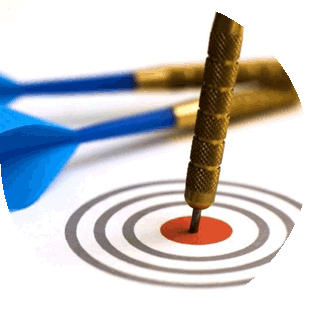 أنواع الخطط من حيث المدى الزمني
خطط صغيرة الأجل
خطط متوسطة الأجل
خطط طويلة الأجل
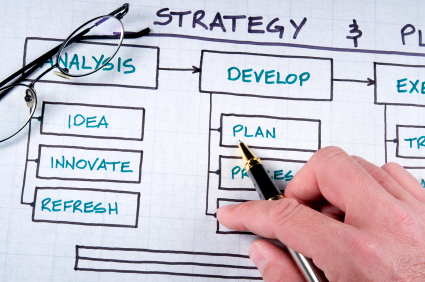 خطط صغيرة الأجل
و هي الخطط التي يتم تنفيذها خلال فترة زمنية أقل من 3 سنوات
كلما قصرت الفترة الزمنية كلما يسهل عمل التنبؤ و تحقيق دقة أكبر في أحداث المستقبل
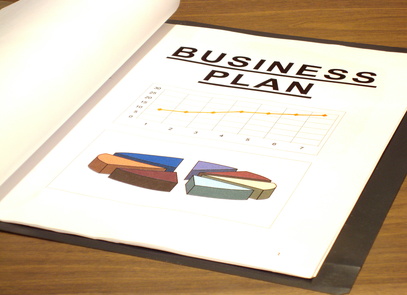 خطط متوسطة الأجل
هي الخطط التي تغطي في فترة زمنية تتراوح بين 3-5 سنوات
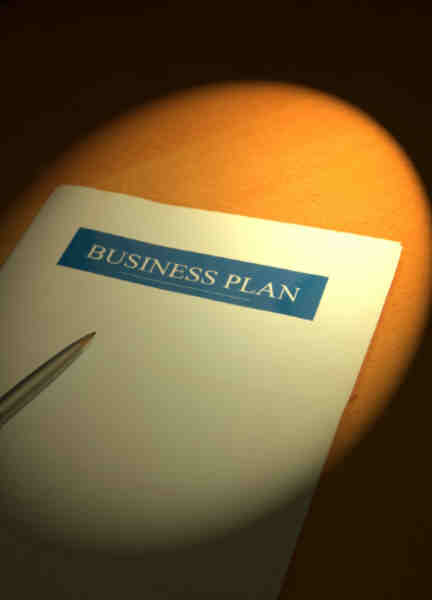 خطط طويلة الأجل
هي الخطط التي تغطي في فترة زمنية تتراوح بين 5-10 سنوات أو أكثر
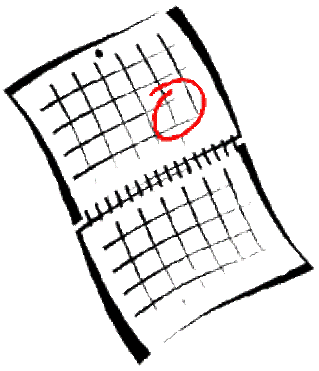 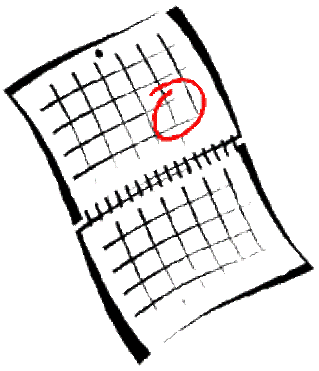 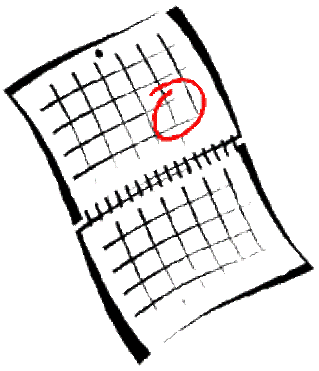 خطوات التخطيط
التعرف باستمرار على الفرص المتاحة أمام المنشأة
وضع الأهداف
تقييم أثر الظروف المحيطة على المنشأة
تقييم الإمكانات الداخلية للمشروع
تحديد و تقييم البدائل
اختيار البديل المناسب لتطبيقه
صياغة الخطط اللازمة
وضع ميزانية الخطة
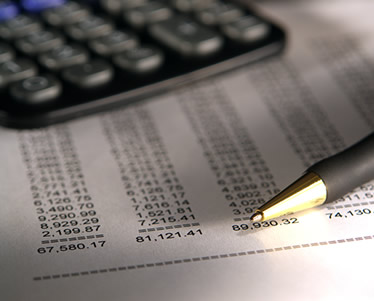 1. التعرف باستمرار على الفرص
المفهوم الحديث لنجاح المنشأة يقوم على قدرته على أن يقدم للعميل المنتج الذي يحتاجه
أن حاجة العميل معرضة للتغيير المستمر
لابد من تعديل المنتجات وفقاً لحاجة العميل
1. التعرف باستمرار على الفرص
يجب على صاحب المنشأة أن يسأل نفسه دائماً:
ما هي المنتجات و الخدمات التي يحتاجها العميل خلال 3 سنوات القادمة؟ 5 سنوات؟
من خلال إجابة هذه الأسئلة يعمل صاحب المنشأة على معرفة الفرص المتاحة في السوق قبل غيره
2. وضع الأهداف
وضع الأهداف على ضوء الفرص الحالية و المتوقعة
تعتبر هذه الخطوة من أهم الوظائف التي يقوم بها المالك
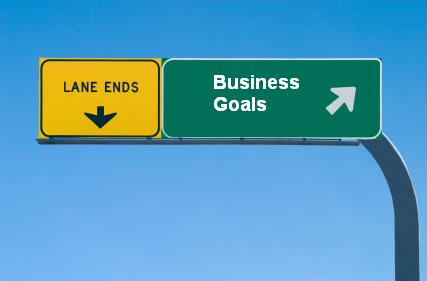 2. وضع الأهداف
هناك نوعان من الأهداف:
2. وضع الأهداف
الأهداف العامة للمشروع و هي تشمل:
2. وضع الأهداف
هدف الخدمة:
تقديم خدمة للمجتمع من خلال المنتج (سلعة أو خدمة)
تحقيق ذلك بتكلفة عادلة ترضي العميل و تحقق الربح
2. وضع الأهداف
هدف الربحية:
تحقيق الربح مقابل مخاطرة صاحب المشروع بأمواله 
الربح مطلوب لكي تتوسع المنشأة و تتلبي حاجات العملاء
يتيح فرص العمل للداخلين إلى سوق العمل
2. وضع الأهداف
الهدف الإجتماعي:
هناك مجموعة من المهتمين  الذين يتأثرون بالمشروع الاستثماري القائم
مثل: العاملين, الموردين, الحكومة, المجتمع بأكمله...
يجب ألا نتجاهل مصالح هؤلاء مقابل تحقيق مصلحة المستهلكين فقط
يطلق على هذا التوجه مفهوم ”المسئولية الاجتماعية“
2. وضع الأهداف
هدف النمو:
لا بد من أن تكبر المنشأة الصغيرة و تنمو بالتدرج
لابد من تحديد أهداف النمو و وضوحه لأن تحقيقه يحتاج إلى متطلبات
2. وضع الأهداف
الأهداف العامة:
الأهداف المرتبطة بالوظائف داخل المنشأة
مثل: الإنتاج, التسويق, التمويل, الأفراد, و غيرها
من الضروري تنسيق ما بين هذه الأهداف حتى لا تتعارض و تتأثر المنشأة
3. تقييم أثر الظروف المحيطة بالمنشأة
يجب أخذ في الاعتبار التغيرات التي ستحدث في البيئة المحيطة و التي يمكن أن تؤثر في المنشأة
يجب معرفة...
أنواع السلع و الخدمات في السوق
الصفات الديموغرافية للسكان المحيطين
التكاليف التي تتحملها المنشأة لإنتاج منتجاته
التغيير في الأنظمة و القوانين التي لها صلة بالمنشأة
4. تقييم الإمكانات الداخلية للمشروع
تهتم هذه الخطوة بمعرفة إمكانيات المنشأة الداخلية مثل:
الإدارة
توفير التمويل اللازم
توفر الإمكانيات التسويقية
الاحتياجات البشرية للازمة
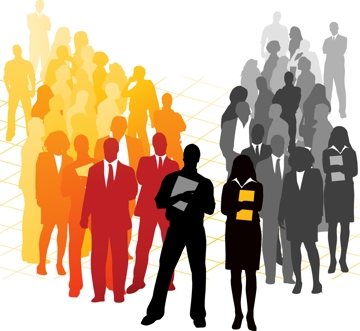 5. اختيار و تقييم البدائل (الخطة البديلة)
يمكن أن تظهر العديد من البدائل لتحقيق الأهداف 
لابد من تقييم البدائل
مقارنة البدائل و اختيار الأفضل
6. اختيار البديل المناسب
بعد تقييم البدائل... فإن صاحب المنشأة يستطيع اختيار البديل المناسب
اختيار الأنسب للمنشأة و للمجتمع و البيئة
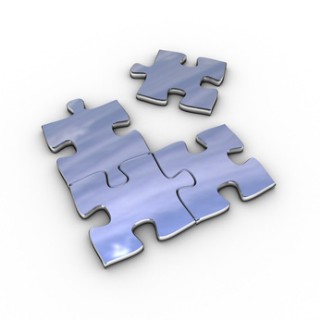 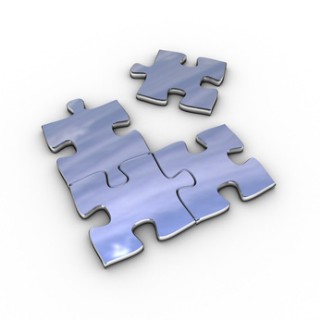 7. صياغة الخطط اللازمة
عند اختيار البديل المناسب... يبدأ وضع الخطة اللازمة للتطبيق
يجب الإجابة على العديد من الأسئلة التي تساعد في وضع الخطة:
كيف سيطبق البديل الذي تم اختياره؟
ما هي الأهداف بالتحديد؟
ما هي القوة البيعية اللازمة لذلك؟
ما هي أهداف الأقسام الداخلية مثل الإنتاج, التمويل, ... الخ؟
و على ضوء الإجابة يتم وضع الخطة
7. صياغة الخطط اللازمة
بعد وضع الخطة... يتم تحديد الاحتياجات المالية اللازمة للتنفيذ شهراًَ بشهر و أسبوعاَ بأسبوع
بالتالي فإنه عند التنفيذ يتم الاسترشاد بالخطة الموضوعة لعلاج الانحرافات و تعزيز الايجابيات
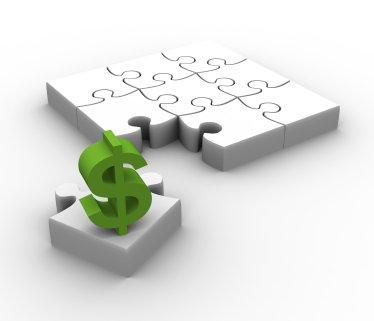 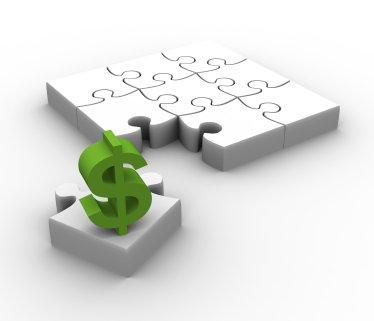 التنظيم  Organization
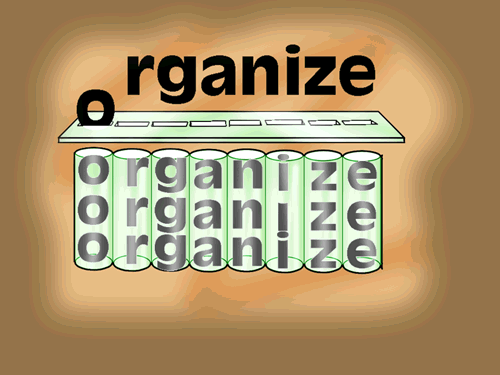 التنظيم  Organization
التعريف:
التوزيع المناسب للأفراد و الواجبات و تحديد الاختصاصات و توضيح السلطات و المئوليات داخل المنظمة من أجل تحقيق الاهداف بالكفاءة المطلوبة
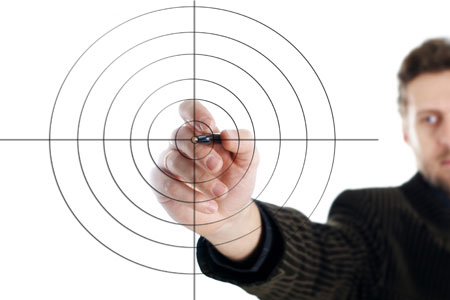 التنظيم  Organization
للتنظيم الإداري أهمية خاصة تنبع من كونه يقوم بدور حيوي في المنظمات بشكل عام
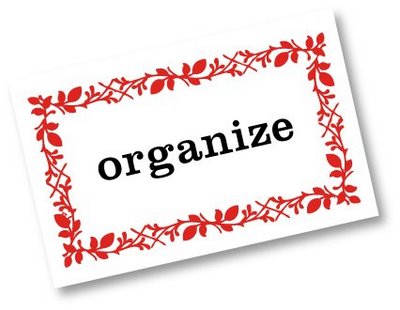 التنظيم  Organization
كما ان التنظيم الإداري تأثيرة في الأفراد الذين يعملون في نطاقه كالتالي:
التنظيم يقسم العمل بين أعضائه
التنظيم ينشئ إجراءات معيارية لأداء العمل 
يساعد التنظيم في وضع نظام اتصالات فعالة
يساعد التنظيم في تحقيق التنمية للموظفين
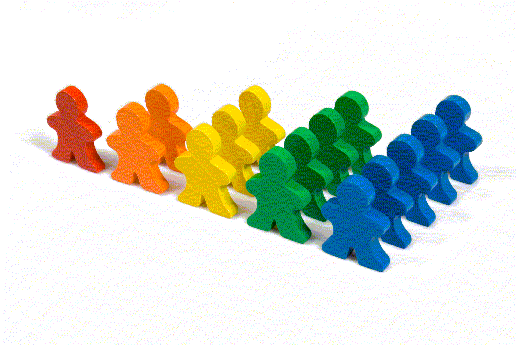 التنظيم  Organization
التنظيم يأخذ أبسط الأشكال و أسهلها و ذلك يمنحه المرونة و القابلية للتعديل و التغيير
لابد من تحديد المهام و الواجبات المطلوب أداؤها داخل المنشأة
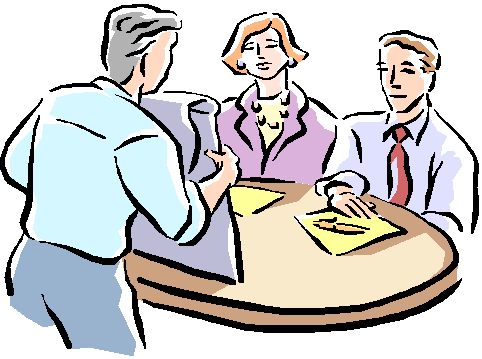 التنظيم  Organization
هناك العديد من المبادئ و الخطوات التي يجب مراعاتها... من أهمها:
أولاً: تحديد و تعريف الوظائف و المهام المطلوبة
وصف وظيفة كل فرد بشكل مكتوب و موثق داخل المنشأة
من المفترض أن كل موظف يعرف ما سوف يفعله بالضبط
فإن الأسلوب الغير رسمي في توزيع العمل بين الموظفين يساعد على تدهور المنشأة تدريجياً
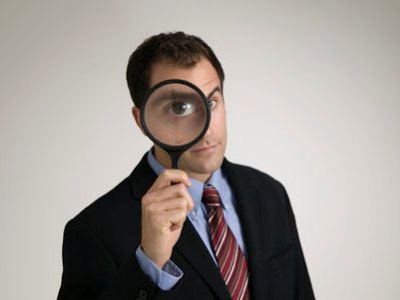 ثانياً: تقسيم أعمال و أنشطة المنشأة
وضع الأفراد العاملين في المنشأة في مجموعات طبقاً للأعمال و الأنشطة التي يقومون بها
من أكثر طرق التقسيم شيوعاً:
التقسيم الوظيفي		Functional Departmentalization
التقسيم على أساس المنتج	Product Departmentalization
التقسيم الوظيفي
و هو من أكثر التقسيما شيوعاً في المنشآت الصغيرة
تجمع الأفراد الذين يعملون الأنشطة المتشابهة في وظيفة واحدة
من أسهل عمليات التنظيم
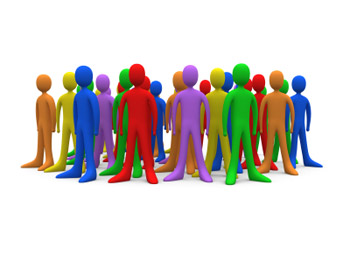 التقسيم الوظيفي
مثال:
المنشأة تحتاج إلى قسم لتحويل الموادد الخام إلى منتج (الإنتاج) و قسم لتسويق المنتج (التسويق). كما يحتاج إلى أموال للتشغيل (التمويل)
التقسيم على أساس الإنتاج
يستخدم بشكل أكبر في محلات التجزئة و المنشآت الصناعية التي تقدم أكثر من منتج
يعمل في اعتبار بأن كل منتج مركز على ربحية قائمة بذاته
و بشكل عام فإنه كلما كبر حجم المنشأة تبدأ بالانتقال من التقسيم الوظيفي إلى التقسيم على أساس المنتج
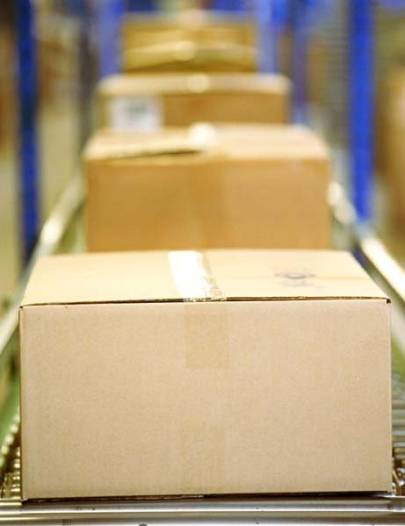 التقسيم على أساس الإنتاج
مثال:
بشكل عام فإنه كلما كبر حجم المنشأة تبدأ بالانتقال من التقسيم الوظيفي إلى التقسيم على أساس المنتج
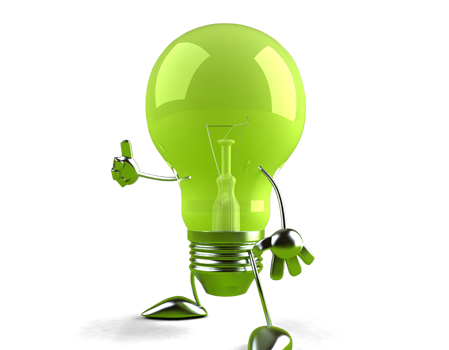 ثالثاً: تحديد نطاق الإشراف
التعريف:
هو عدد المرؤوسين الذين يشرف عليهم صاحب المنشأة (المدير/المالك) 
عادة يبدأ بأبسط أشكال التنظيم الإداري 
يعتاد المدير على أداء كل شيء بنفسه و يحرص على الإشراف المباشر على جميع العاملين
هذه الحالة تسمى: ”نطاق الإشراف الواسع“
ثالثاً: تحديد نطاق الإشراف
عندما تبدأ المنشأة بالنمو و ينظم المنشأة أفراد أكثر... تزداد المسئوليات على المدير
لذا تظهر أهمية تحديد نطاق الإشراف... ”نطاق الإشراف الضيق“
رابعاً: تفويض السلطة
التعريف:
هو إسناد جزء من العمليات (الوظائف الإدارية) لأشخاص آخرين
يترتب على تفويض السلظة من الرؤساء للمرؤوسين هيكل هرمي يسمى...
”الهرم التنظيمي“ 
أو ”الهيكل التنظيمي“ 
أو ”الخريطة التنظيمية“
رابعاً: تفويض السلطة
هناك العديد من العوامل التي يحسن أخذها في الاعتبار عند تفويض السلطة:
رابعاً: تفويض السلطة
التوجيه
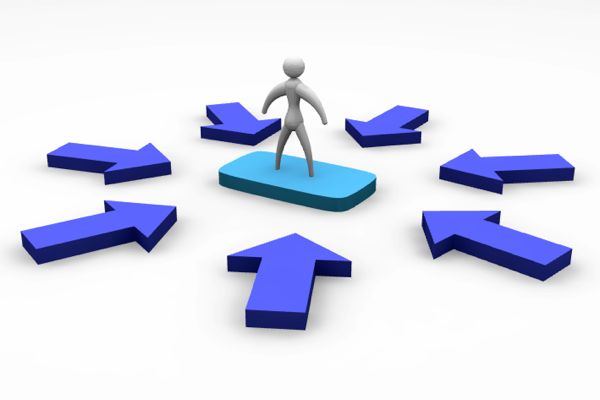 التوجيه
العريف:
”هو الكيفية التي تتمكن بها الإدارة من تحقيق التعاون بين العاملين في المنشأة و حفزهم للعمل بأقصى طاقاتهم و توفير بيئة العمل الملائمة“
التوجيه
أن عملية التوجيه تكون أكثر سهولة و مرونة حيث أن بساطة التنظيم في المنشأة تخلق جواً من التعاون مما يسهل تحقيق الأهداف
و لاشك في أن تحقيق ذلك يرتبط بشخصية المدير/مالك و قدراته القيادية
القيادة
التعريف:
”القدرة على التأثير في سلوك الآخرين و دفعهم نحو تحقيق الأهداف المرغوبة“
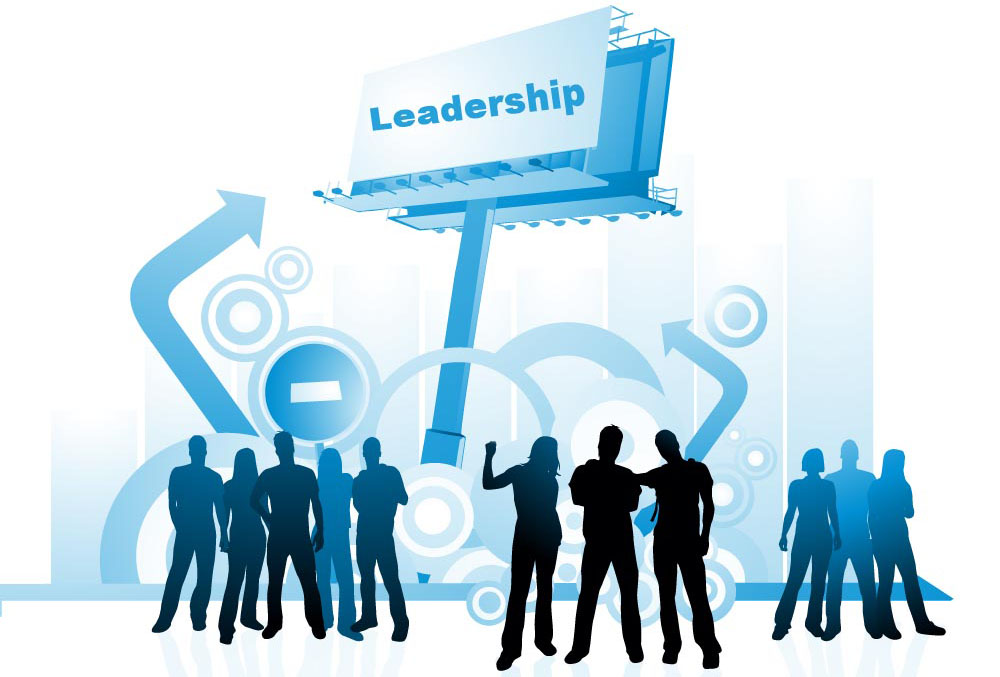 القيادة
فإن القائد لابد أن يمتلك قدرات تمكنه من تنسيق العمل بنجاح
هناك العديد من المهارات التي تؤهل القائد الإداري:
الطاقة الجسمية والعقلية
الاستقرار النفسي و بعده على التوتر
المعرفة بالسلوك الإنساني
الموضوعية في مواجهة المواقف و المشاكل 
المهارة في الاتصال و القدرة على التفهم و الاستماع
القدرة الفنية (التخطيط و التنظيم و التفويض و التحليل)
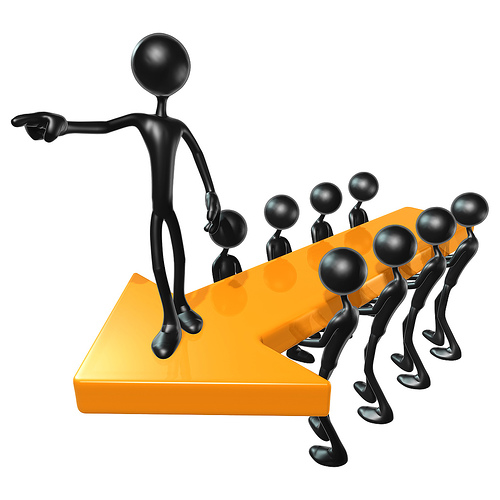 القيادة
أنماط القيادة
القيادة المتسلطة
القيادة المشاركة
القيادة التي لا تتدخل و تفوض كل شيء
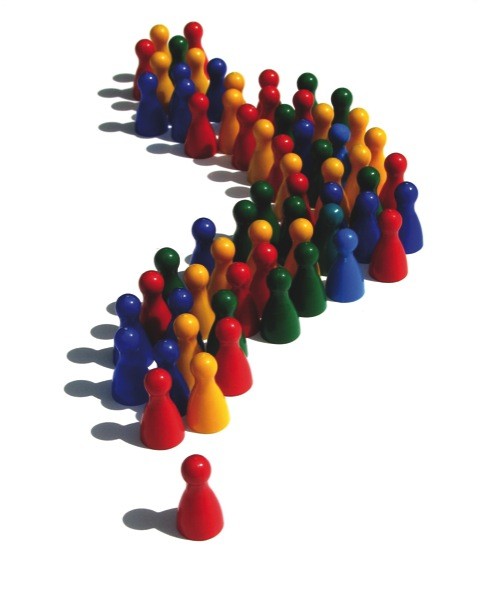 القيادة المتسلطة
هذا النوع من القيادة تركز السلطات في يدها حيث تهتم بالعمل و تتهذ القرارات بشكل فردي
اهتمامها بالعنصر البشري محدود جداً
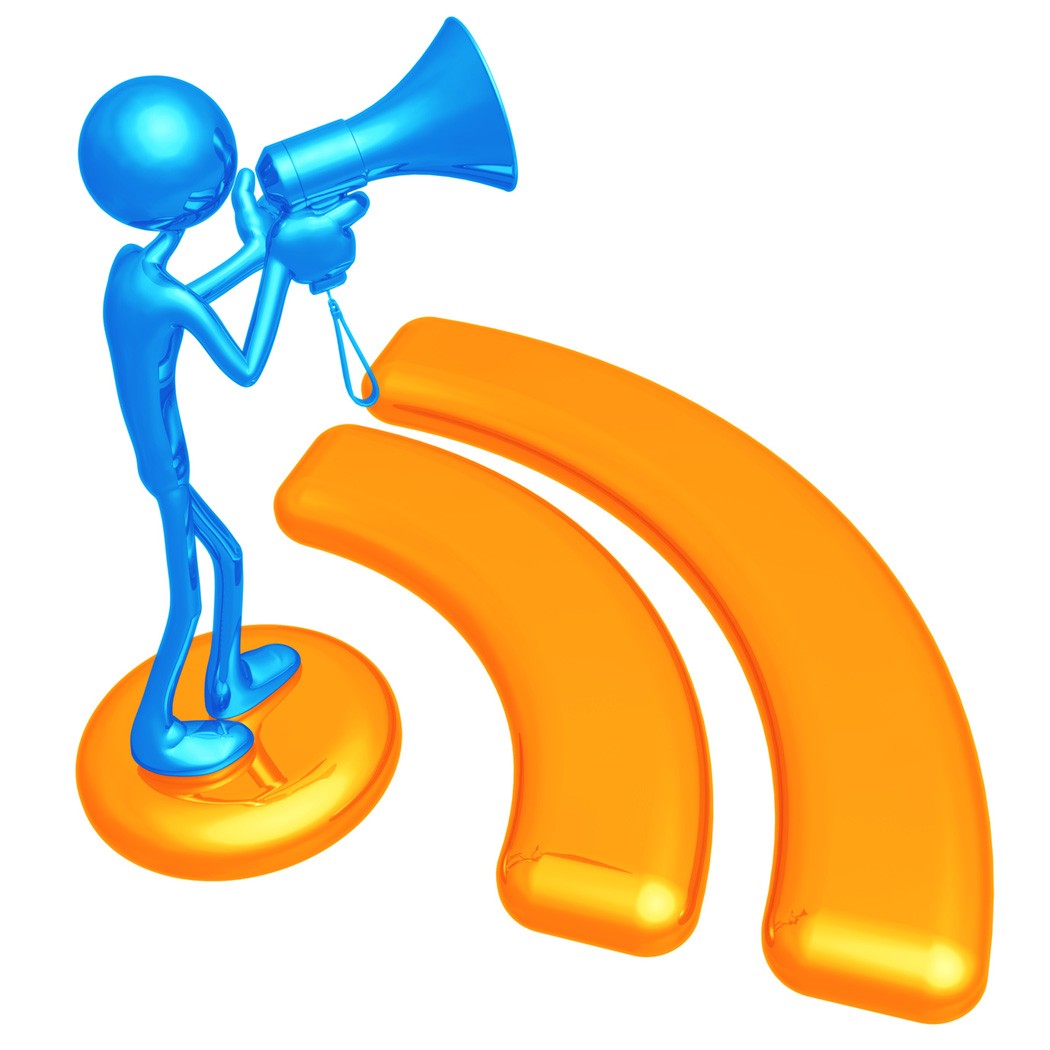 القيادة المشاركة
هذه القيادة تهتم بكل من العمل و الأفراد
تعطي فرصة للمرؤوسين في عملية اتخاذ القرار
لاكن تحتفظ بالقرارات الهامة لنفسها
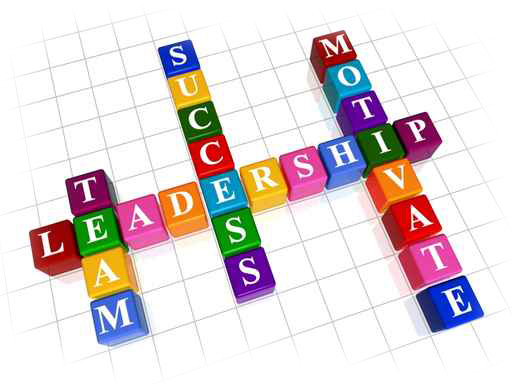 القيادة المتساهلة
لا يتدخل في شئون المنشأة و نادراً ما يتم تبادل المعلومات مع المرؤوسين
يفيد هذا النوع من القيادة في حالة وجود موظفين ذوي قدرات عالية جداً
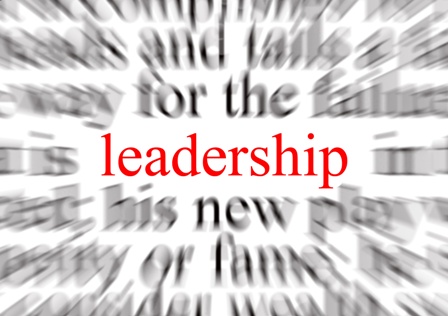 الاتصال Communication
المقصود بالاتصال: نقل معلومات محددة و مفهومة من شخص لآخر
لابد تجنب ضعف عملية الاتصال داخل المنشأة
المقصود: ضعف إدراك العاملين لما قصده المدير أو تفسير أو التوجيه بأسلوب مختلف عما يقصد
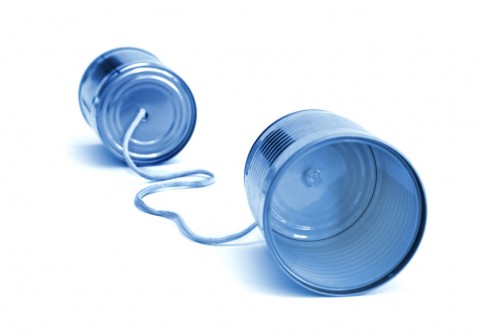 الاتصال Communication
هناك أربعة مراحل أو أسس لتتم عملية الاتصال بنجاح:
الانتباه للمرسل ووقف جميع الأنشطة و التركيز على المتحدث
الفهم الصحيح للرسالة 
الموافقة... بمعنى لابد من اهتمام المدير المباشر من موافقة المرؤوس و استجابيه لما تم إرساله
التعرف... حيث لا تتوقف عملية الاتصال إلا عندما يتم التأكد من تنفيذ الرسالة
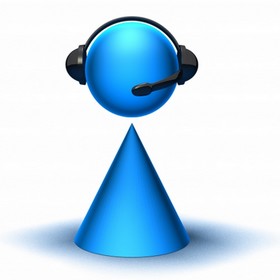 الحوافز Motivations
التعريف: مجموعة العوامل أو المؤثرات التى تدفع أو تجعل الشخص يبذل مجهوداً في عمله أو الامتناع عن الخطأ
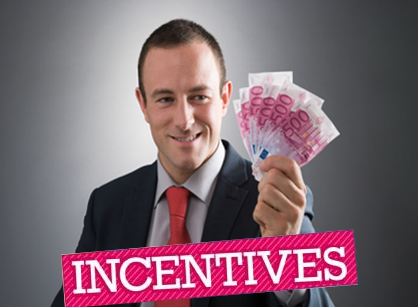 الحوافز Motivations
هناك نوعان من الحوافز:
الحوافز Motivations
حوافز معنوية:	
إيجابية
شعور العامل أنه بشر 
مشاركته بالعمل بأفكاره
علاقات طيبة في العمل
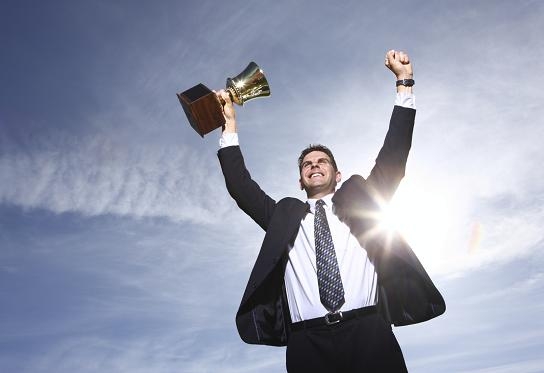 الحوافز Motivations
حوافز مادية:
المكافأة العينية
المكافأة المالية
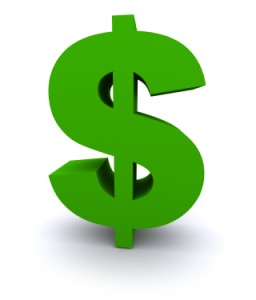 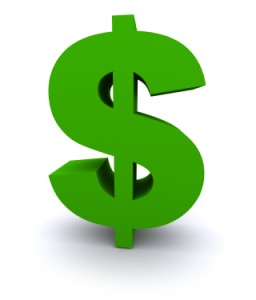 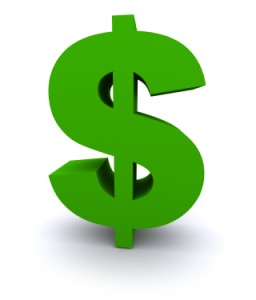 الحوافز Motivations
تحديد الحوافز الملائمة يعتمد على طبيعة الأشخاص
منهم يفضلون الحوافز المالية
و منهم يرغبون الحوافز المعنوية
المراقبة Control
إن عملية الرقابة مرتبطة ارتباط وثيق بعملية التخطيط
تقع مسئولية الرقابة على المدير أو رئيس العمل
عملية الرقابة عملية مستمرة (عند التخطيط, أثناء و بعد التنتفيذ)
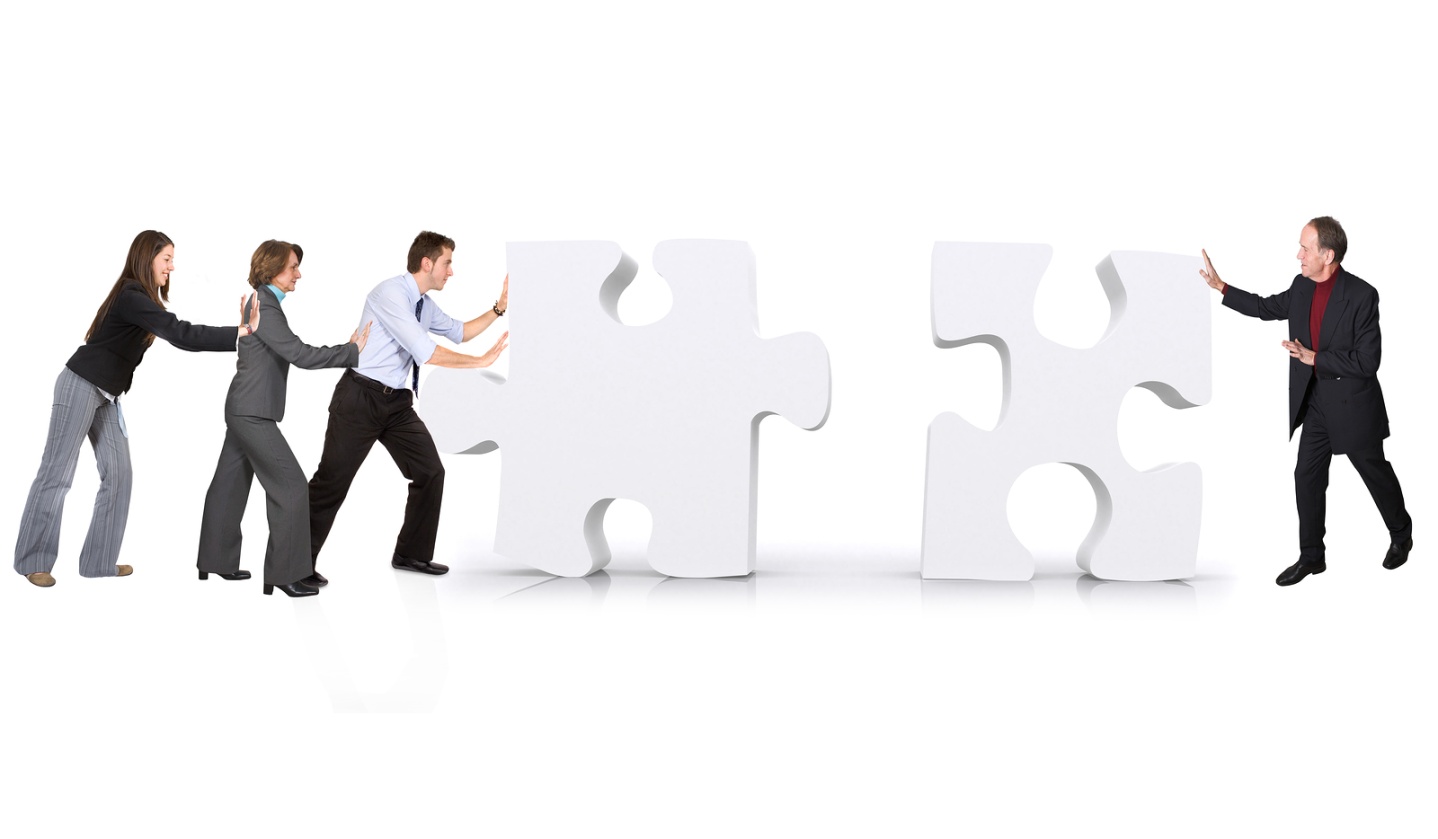 المراقبة Control
من أكثر أدوات و أساليب الرقابة التالية:
الميزانيات التقديرية
البيانات الإحصائية
التقارير و التحاليل الخاصة
المراجعة الداخلية
تحليل نقطة التعادل
الملاخظة الشخصية
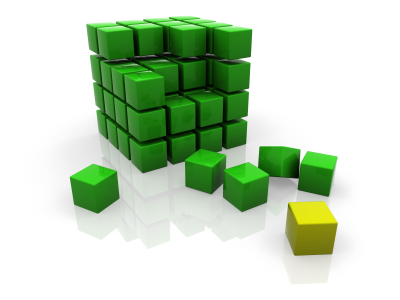